Department of 
Higher Education and Training


2018 Registration Period at Universities
 

Select Committee on Education and Recreation

28 March 2018
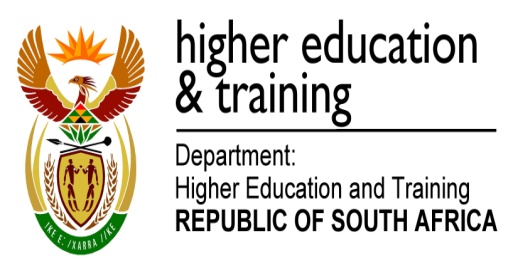 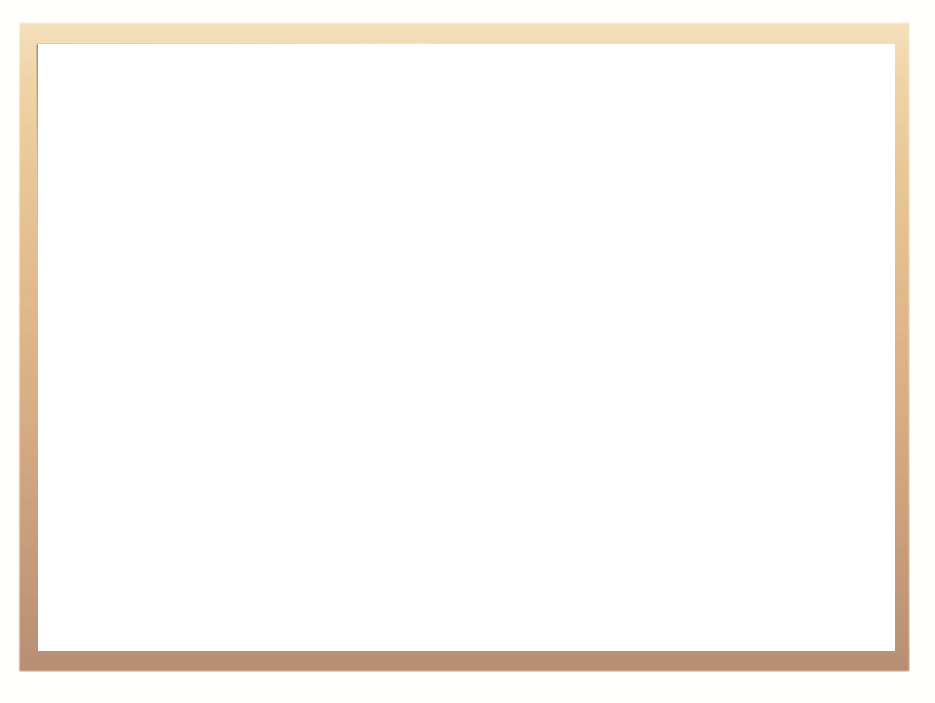 Overview
Background on preparation for 2018 academic year
President’s announcement on funding for poor and working class students
Reports on the registration period at universities
Areas where registration processes were affected negatively. 
Central Applications Clearing House (CACH) 2018 update
University Enrolment Planning and Spaces for First-time entering students in 2018
2
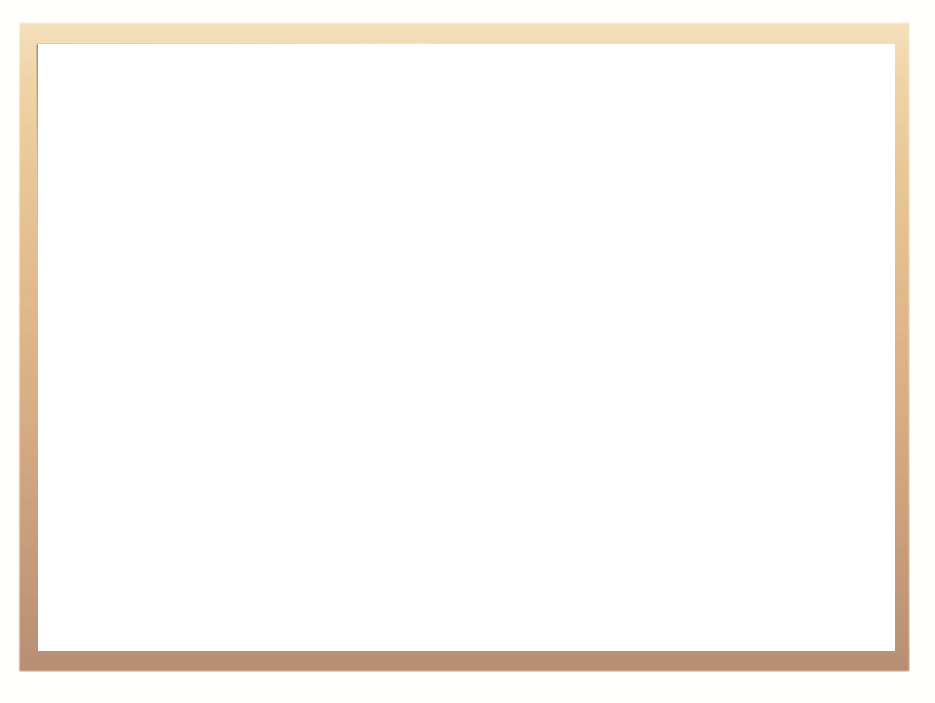 Conclusion of the 2017 Academic programme
In the latter half of 2016, significant protest action took place across the university system, leading to violence and severe disruption of the academic programme at some universities. As a result at some universities the academic programme was completed early in 2017.
In the second half of 2017 there were sporadic disruptions, but most institutions were able to complete the academic year without any further delays to their programme. The disruptions (at UFS and UCT) related to the delay in the release of the Heher Commission report, and at CPUT to insourcing matters and the expulsion of 4 students. 
In the majority of institutions the academic programme was completed successfully. 
A meeting was held in December 2017 with the Registrars and finance executives of all institutions, student representatives, and NSFAS to discuss readiness for the 2018 academic year.
3
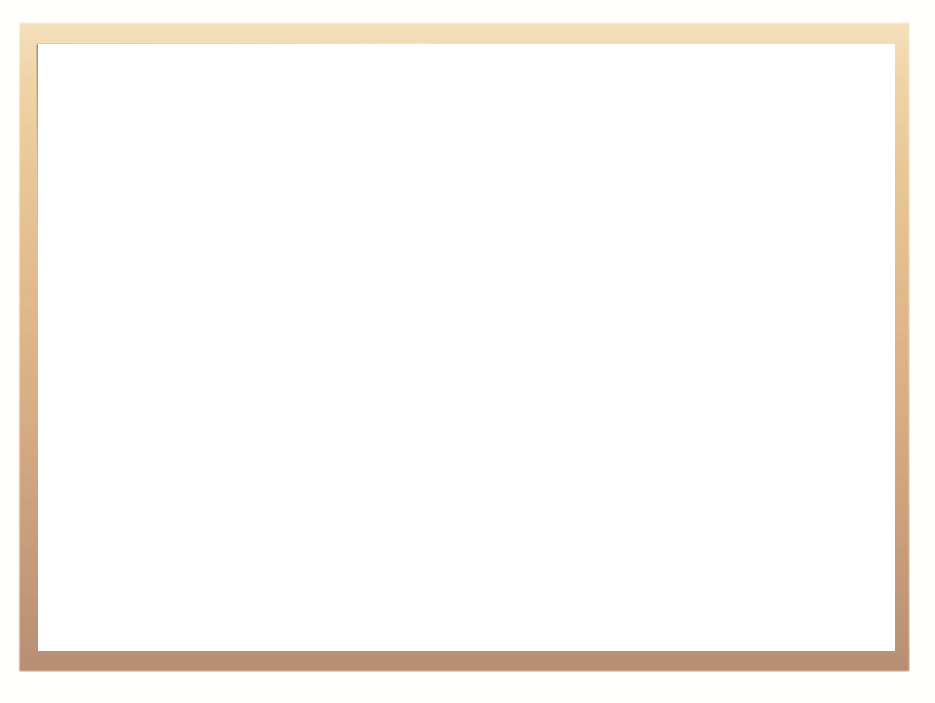 Announcement on fully subsidised education for poor and working class students
On 16 December 2017, the President announced that government would be introducing “fully subsidised free higher education and training for poor and working class South Africans” and that this would be provided through the National Student Financial Aid Scheme (NSFAS) to first year students in 2018. 
This followed the release of the Heher Commission report and the deliberations of the Inter-Ministerial Committee, supported by national treasury, the Department of Higher Education and Training and DPME.
Estimates of the costing were done on the basis of specific assumptions related to enrolments in the system, including that approximately 40% of students would qualify under the new scheme.  
The system (universities, colleges, Department and NSFAS) worked together to make pragmatic arrangements to ensure a relatively smooth implementation in the 2018 financial year.
4
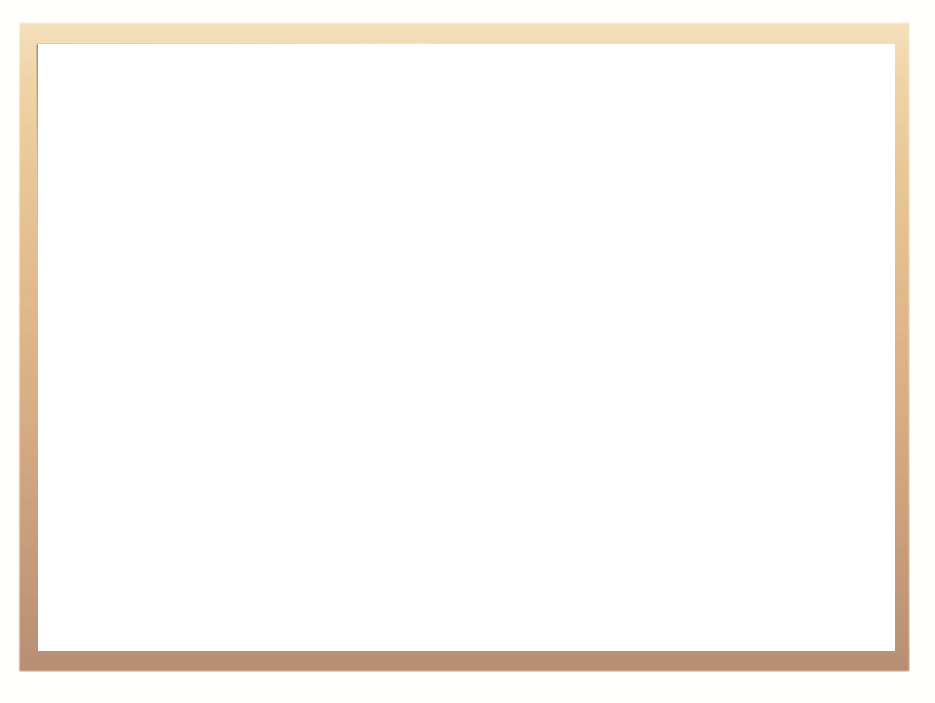 Announcement on fee-free education for poor and working class students
The DHET produced a Frequently Asked Questions document on the new funding arrangements which was shared widely and is available on the DHET website. 
In order to give effect to the President’s announcement, the current DHET General Fund for poor South African students to access university education administered by NSFAS, has been strengthened, extended and converted into a bursary scheme for poor and working class South Africans. The DHET Bursary Scheme will be phased in over a period of five years starting in 2018. 
The key aspect of the new announcement is bursary support for students coming from families with an income below R350K, benefiting first time entering students from 2018.  
Returning students are subject to the previous NSFAS income threshold of R122K, but their funding from 2018 onwards is in the form of a bursary. 
The new bursary scheme covers tuition costs, plus agreed amounts for accommodation and food, and approved tuition materials.
5
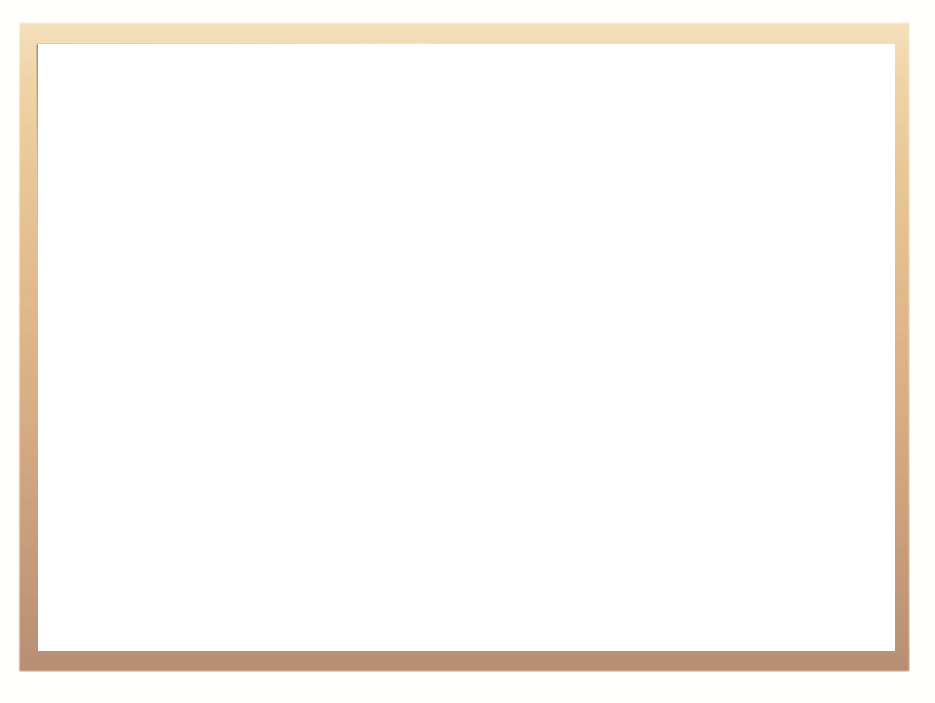 Announcement on fee-free education for poor and working class students
A number of policy processes result from the announcement and will be worked on within the next 6 months: 
Policy on student housing and transport allowances/ subsidies;
Policy on academic, service and ethical requirements attached to receiving the bursary
Policy on students who receive the allowance remaining in the country to plough their skills back into the economy
A due diligence process will be undertaken to determine and address historic debt of NSFAS-funded students. 
The announcement included additional subsidy funding for universities, with the aim of increasing the proportion of HE funding to 1% of GDP over a five-year period. 
The additional NSFAS funding amounts to just over R7 billion for 2018.
6
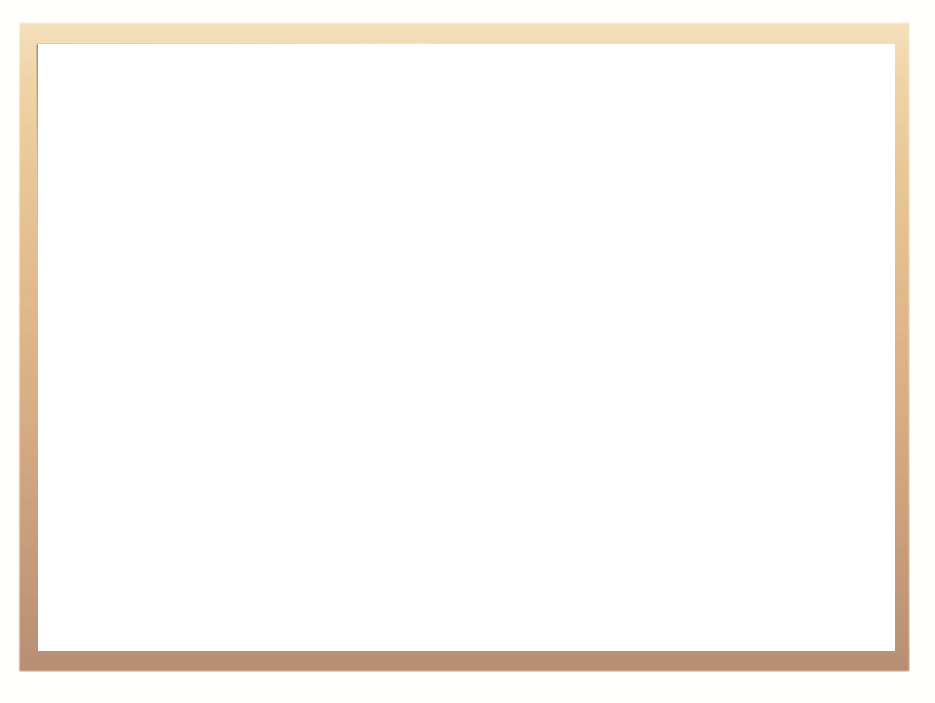 University Fee Adjustments
In 2015, double digit fee increases announced by some universities were a major contributory factor to the sector-wide protests. This led to the President announcing an agreement on a zero percent fee increase for the 2016 academic year. 
The October 2015 announcement fundamentally changed the process for making decisions on fees, which up to this point had been determined by councils in consultation with their stakeholders with a focus on the university’s individual budget, with little regards to national issues. 
In September 2016, after extensive consultation, and taking into account the advice of the Council on Higher Education, the Minister announced that Government would support a fee adjustment up to a cap of 8% on the 2015 university fees. In 2017 Universities adjusted their fees by 8% to enable them to keep operating.
7
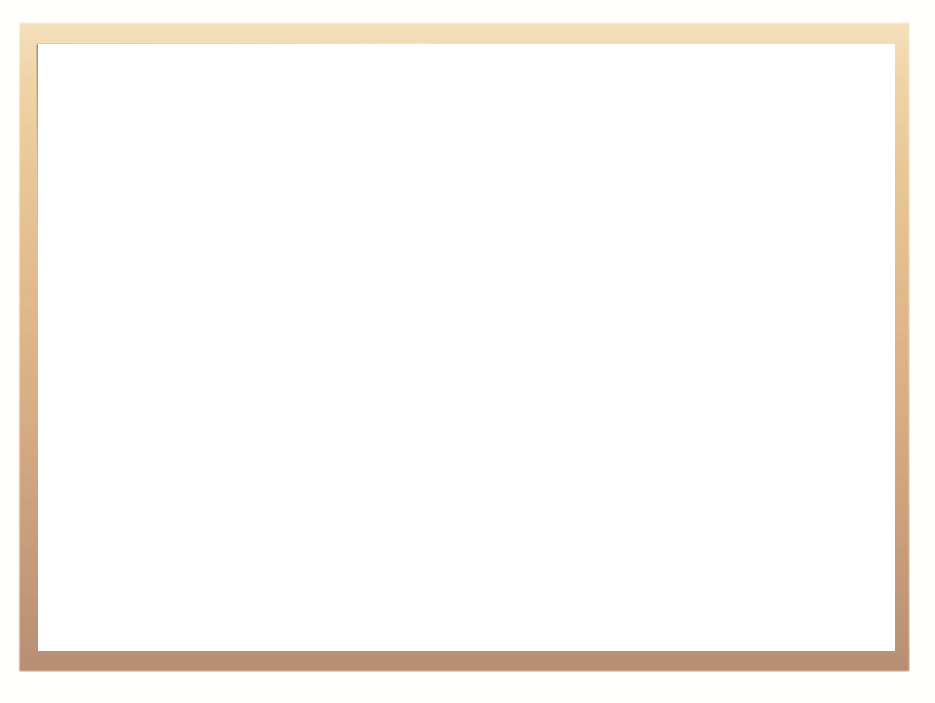 University Fee Adjustments
The same approach was agreed for the 2018 academic year.
Gap funding for students with family income of up to R600K has been provided by the DHET for the 2017 and 2018 academic years. 
Universities submit the necessary data to the DHET in order for this funding to be provided. 
From 2019 onwards the gap funding will not be provided as a separate grant, and a process of developing a fee regulatory framework will commence this year to ensure affordable fees going forward. 
The DHET will work with the system to ensure that stability in this area is returned and that new systems are operating optimally.
8
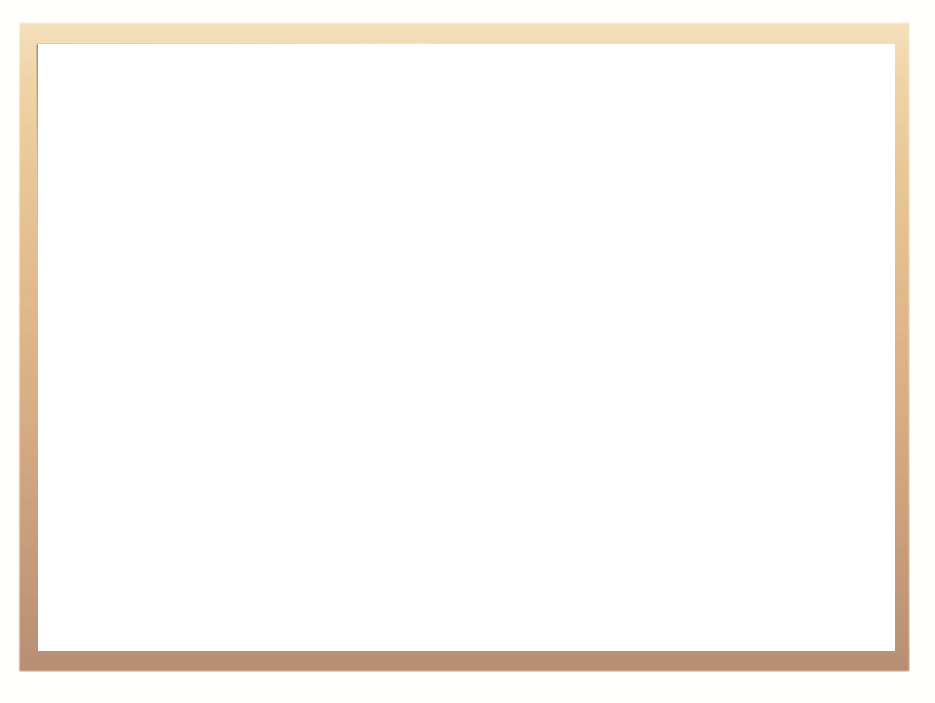 Registration for 2018
The registration process in 2018 has, by and large, been free of disruption, despite the additional administrative requirements. 
Registrations remain determined by the current enrolment plans in place across the system. 
A full analysis of registration trends, challenges and successes will be complete when all reports are received, and within the next month. 
This will be done in order to ensure that planning for registration in 2019 is done timeously and all the necessary systems are in place for a smooth registration process in 2019.
9
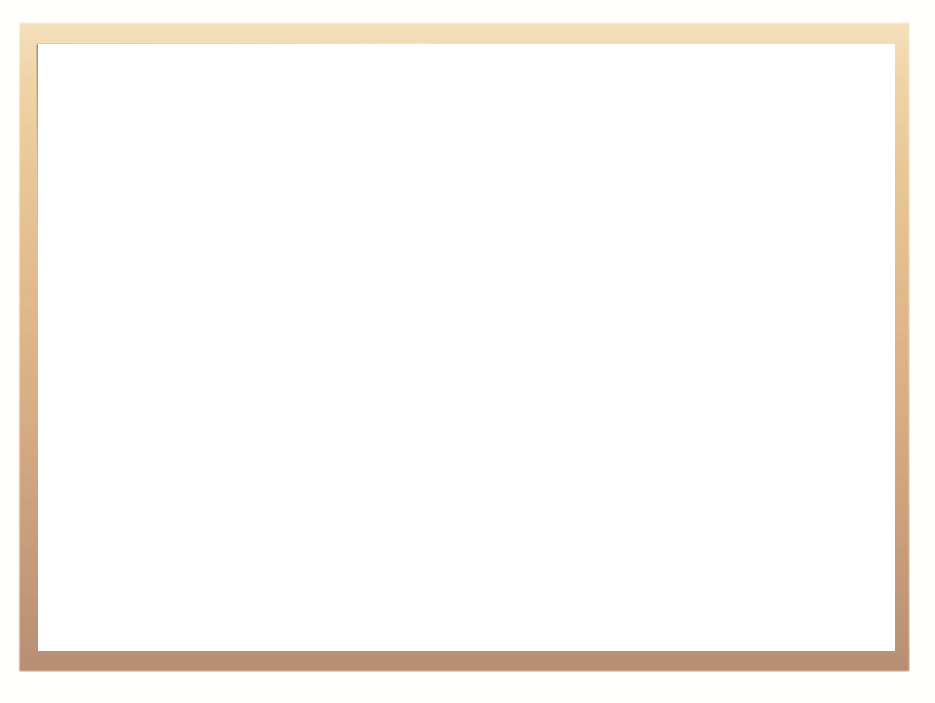 NSFAS engagement for the 2017 and 2018 academic years
The operational challenges experienced by NSFAS in rolling out the new student-centred model affected students at both public universities and Technical and Vocational Education and Training (TVET) in the 2017 academic year.
A joint task team was established between the DHET, USAF and NSFAS and DHET to address the challenges experienced during the 2017 roll out and to deal with the 2018 implementation plan.  
The intervention of the JTT has assisted NSFAS and institutions to address some of the system challenges. The JTT has continued to operate to manage 2018 implementation and close-out of 2017 processes.
10
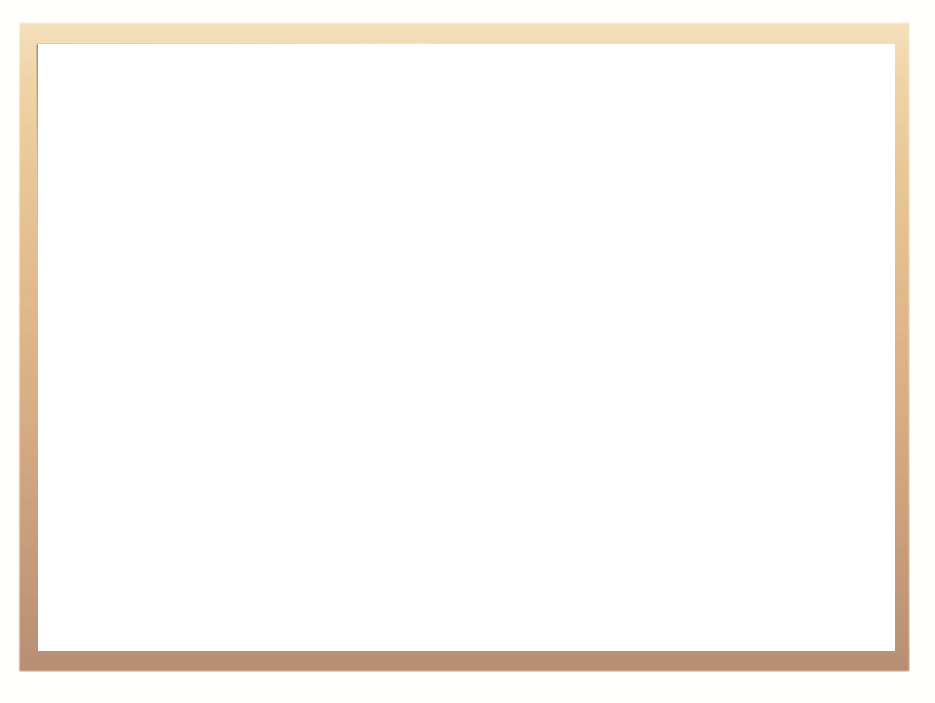 Registration period challenges
Some institutions have, unfortunately, been affected by a range of protests and disruptions. The causes of these differ substantially across the system, but some common themes are:
NSFAS registration processes and allowances for students receiving NSFAS funding, timeous payment of allowances and the amounts of allowances in parts of the system, administrative challenges relating to allowance payments and other matters relating to student funding.
Staffing issues and salary negotiations- strikes at Wits and DUT were resolved (though the DUT strike was prolonged). Some of the protests at WSU also related to staffing matters with a servicing company which spilled over into the institution.
Accommodation and student housing: the expectations around student housing are high, and there are a range of issues relating to quality of housing and access to university-owned and managed accommodation. At WSU conflict has arisen as a result of the introduction of a new application and management system for the residence allocations.
11
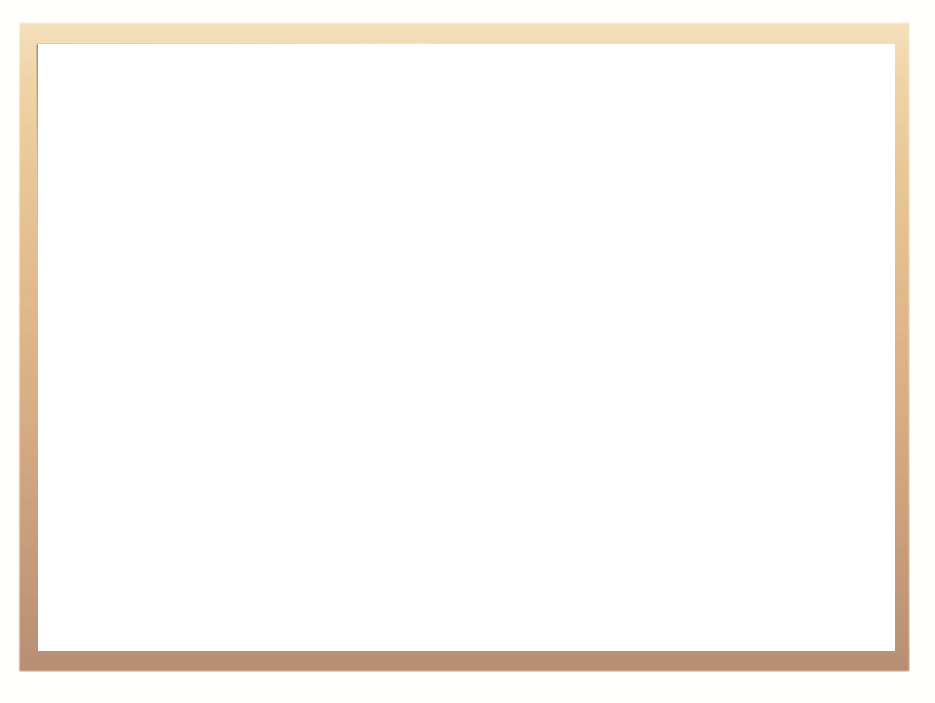 Registration period challenges
Universities that have experienced disruption and in some cases closure:

University of Zululand: allowances and other issues
Mangosuthu University of Technology: allowance payment system
University of KwaZulu-Natal: student allowances
UNISA: student allowances
Walter Sisulu University: accommodation issues, academic matters and others
Fort Hare University: accommodation and staffing issues
University of Venda: student allowances
Durban University of Technology: staff strike
University of Mpumalanga: allowances
12
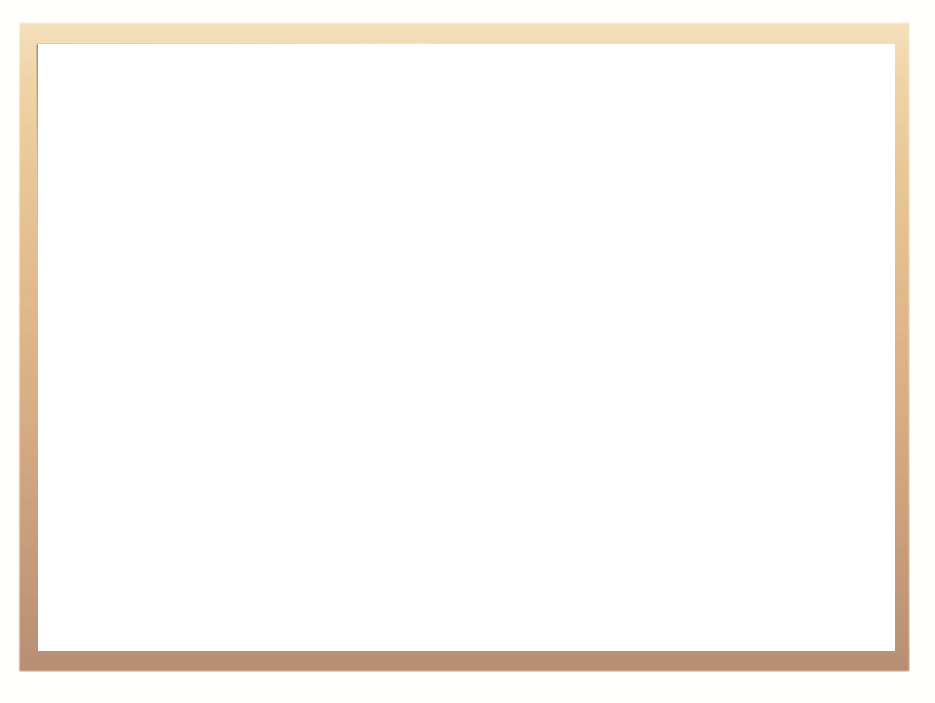 Central Applications Clearing House (CACH)
The CACH service will go live on 4 January 2018 and will continue until the end of February 2018. The service will operate from Mondays to Sundays between 8am to 6pm
CACH is accessed via a toll-free number at 0800 356 635 or by sending an SMS with name and ID number to 49200 or  the website: http://cach.dhet.gov.za or Facebook CACH_SA
Work is underway enabling access via Twitter, WhatsApp and e-mail
The CACH toll-free service line provides five options:
Application support (CACH Centre)
Financial support (NSFAS Centre)
Career support (Career Development Centre)
Artisan support (NADSC Centre)
PSET support (DHET Centre)
13
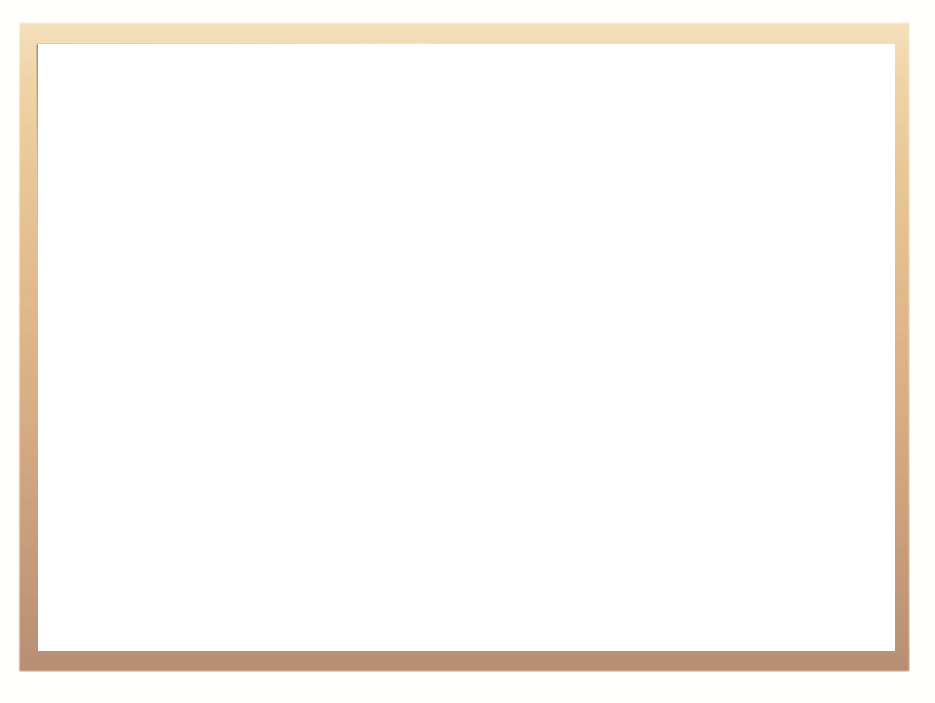 CACH 2017
The CACH Centre service is primarily aimed at students who have applied for opportunities in 2018 but who find that they are not accepted at their institution of choice or in the programme of choice and need to be re-directed to other PSET opportunities
A CACH register will be provided weekly to all universities, SETAs as well as TVET colleges for possible matching with available spaces at institutions. Institutions will contact prospective students
In 2018, the service allows a self-search functionality - each institution will receive its own login details in order to filter and draw its own reports. It will be able to proactively offer students places based on their profile
14
[Speaker Notes: Further to the usual provision of the CACH register to institutions,]
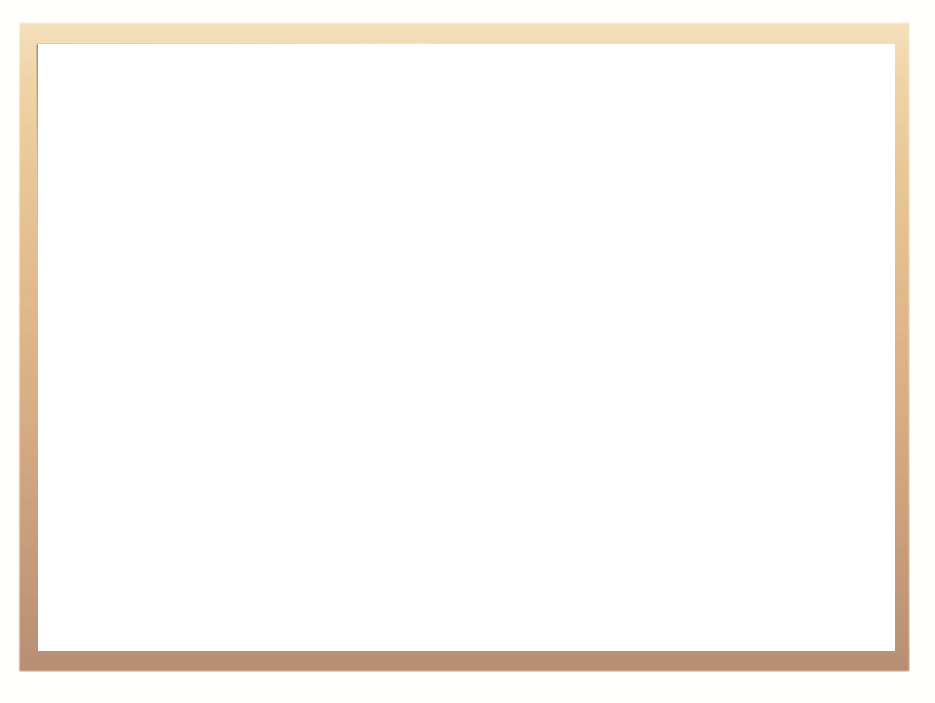 CACH going forward
The CACH service is responsive to the needs of prospective applicants and institutions
The service experienced a significant increase in call volumes in 2016 compared to 2015
Use of the service is expected to grow again in 2017
The most important success indicator is the placement ratio. This ratio is expected to improve year-on-year as trusting relationships with institutions are formed through the provision of accurate and timely data 
The Department will continue to expand and enhance CACH as the prototype for the development of the full Central Application Service (CAS)
15
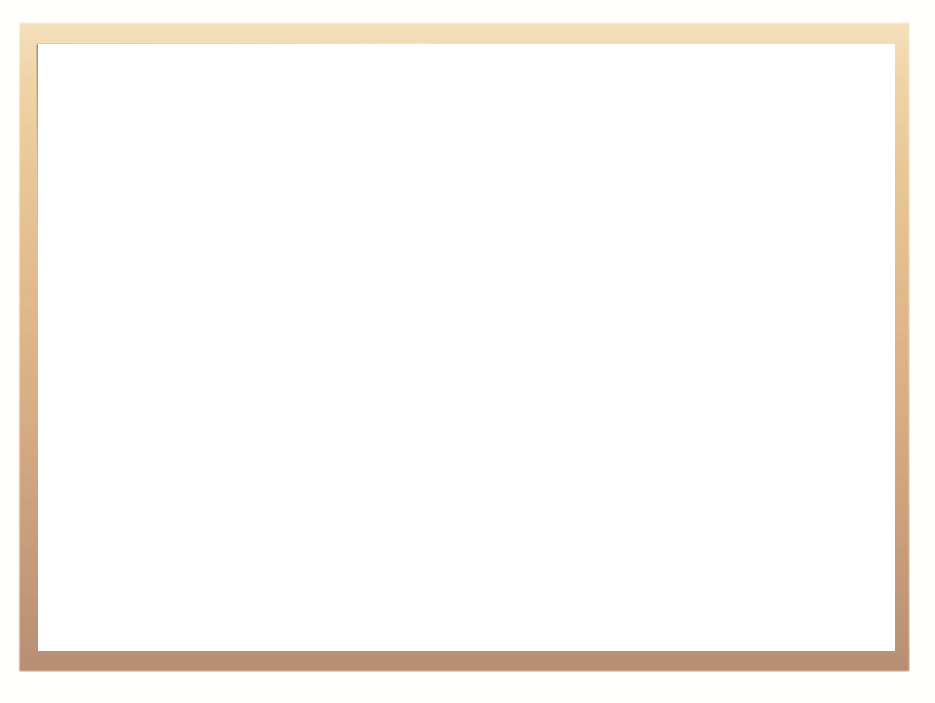 The Central Applications Service Progress
The CAS policy was published on Government Gazette of 02  November 2017  Vol. 629 No. 41226
The Business Case for the establishment of the public entity is underway to be completed end November 2017 thereafter discussions with National Treasury will be initiated in 2018
The preparation and planning for the implementation of  Central Application Clearing House (CACH) 2018 is at an initial stage 
The CAS development is proceeding and is expected to be ready for testing in the 2019 academic year
16
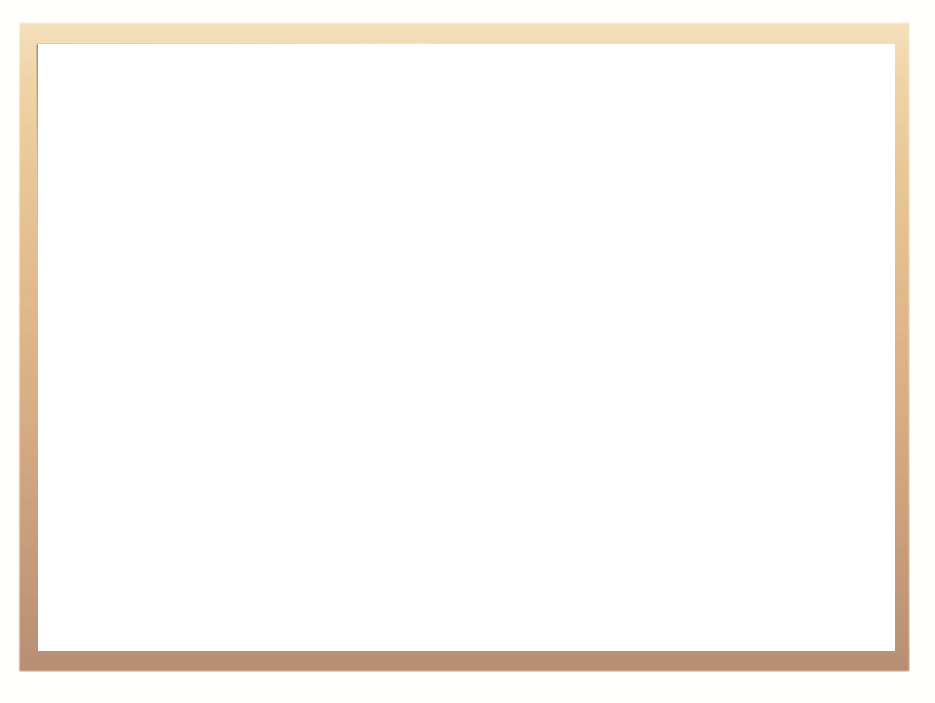 Enrolment Planning Process
The Department negotiates enrolment targets with universities in cycles. The Ministerial Statement on Student Enrolment Planning 2014/15 to 2019/20 for Universities indicates targets for the system and individual institutions
This is a 6 year enrolment planning view, with a mid-term review, to encourage better integrated planning at universities
The mid-term review took place in 2016. Some of the targets have be adjusted in line with the current conditions (financial and infrastructure realities)
The following two slides show enrolment figures for: 
number of First Time Entering (FTEN) students
total enrolments. In each slide the actual audited figures for the 2015 and 2016 academic years are given; for comparison against the projected targets for the 2017 to 2018 academic years
17
First Time–Entering (FTEN) Students 
(2015-2019)
16
)
Total Enrolment (2015- 2019)
19
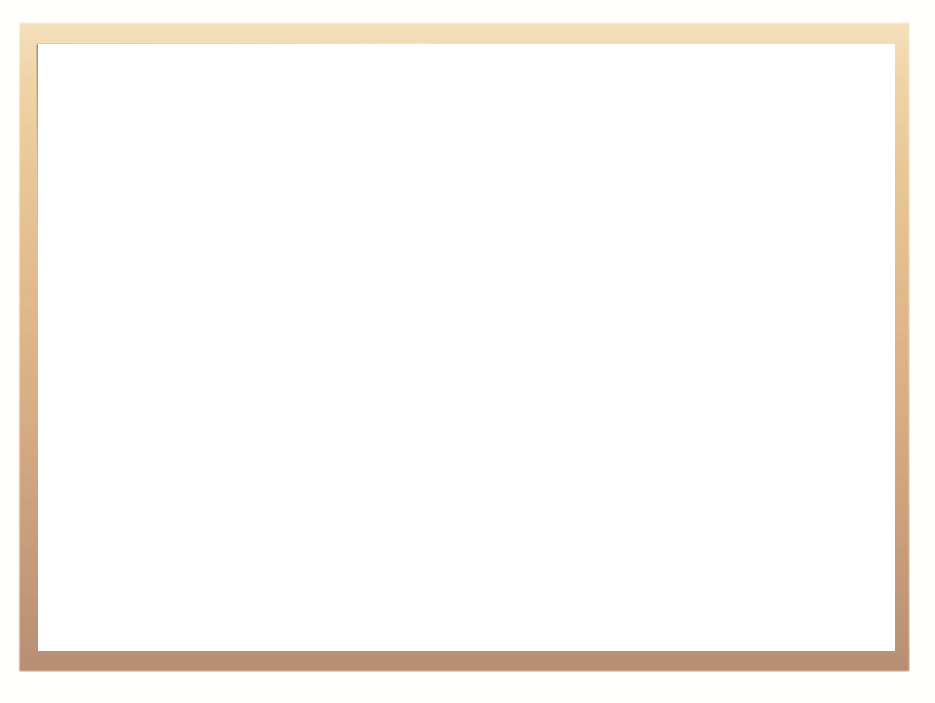 Way forward
The DHET, universities and NSFAS will continue to work closely to implement the new bursary scheme
Student funding policy and fee regulation framework
Continued work to support the sustainability of all processes, including work on a possible funding scheme for other, particularly “missing middle” students
Analysis of 2018 registration process
Ensuring careful planning for the next academic year
Consistent and regular communication across the system
All stakeholders must ensure that universities remain safe and open for learning.
DHET supports a range of other work to enhance student success, such as the introduction of the University Capacity Development Grant.
20
[Speaker Notes: All universities must communicate transparent student debt policies and have plans in place to deal with academically deserving students that will not deny students access.
A process to develop a new funding model under the leadership of the Chairperson of the NSFAS Board to provide loans for students that do not meet the NSFAS criteria]
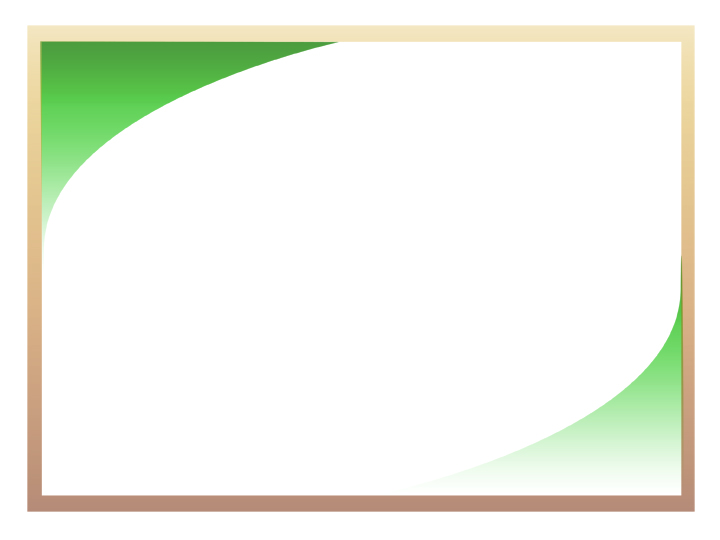 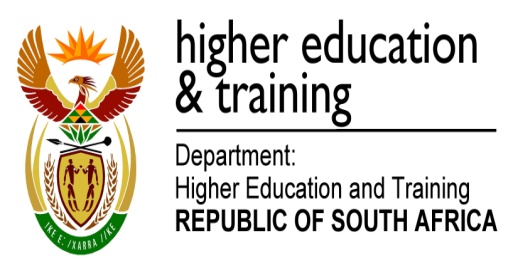 Thank You